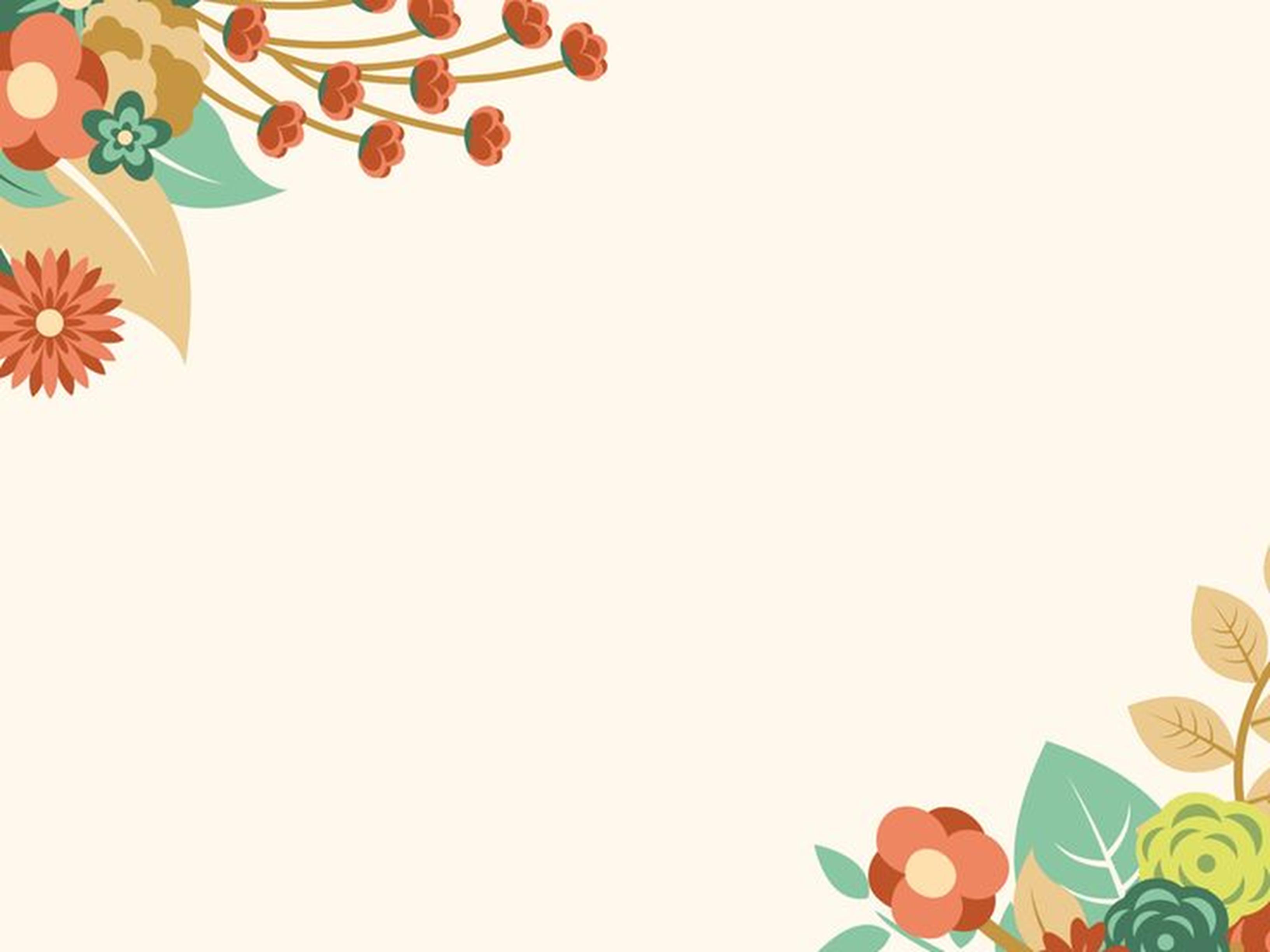 PHÒNG GIÁO DỤC & ĐÀO TẠO QUẬN LONG BIÊN
TRƯỜNG TIỂU HỌC PHÚC LỢI
CHÀO ĐÓN CÁC EM HỌC SINH
ĐẾN VỚI TIẾT HỌC HÔM NAY
Bài: Cắt, khâu, thêu tự chọn.
KHỞI ĐỘNG
Nêu các bước làm sản phẩm tự chọn của mình hoặc nhóm mình.
Yêu cầu cần đạt
Biết thể hiện sự khéo léo, vận dụng được kiến thức đã học để làm được một sản phẩm khâu, thêu hoặc nấu ăn.
Thực hành
1.  Sự chuẩn bị của HS:
2.  Học sinh thực hành:
[Speaker Notes: - Kiểm tra nguyên liệu và dụng cụ thực hành của HS.
- GV chia vị trí các nhóm thực hành.]
3.  Đánh giá kết quả thực hành:
Tiêu chí đánh giá
 Hoàn thành sản phẩm đúng thời gian quy định.
 Sản phẩm đảm bảo được các yêu cầu kĩ thuật, mĩ thuật.
[Speaker Notes: - GV gọi HS đánh giá sản phẩm bạn dựa trên tiêu chí đã nêu.]
Vận dụng
- Nêu, kể tên một vài tác phẩm nổi tiếng là sản phẩm cắt, khâu, thêu mà em biết.
-CBBS: Tiếp tục hoàn thành sản phẩm.